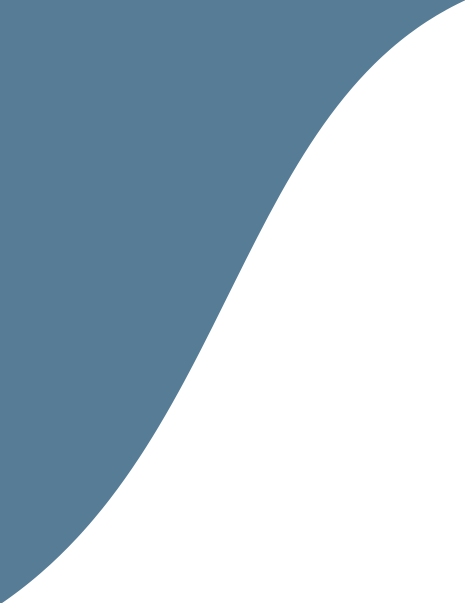 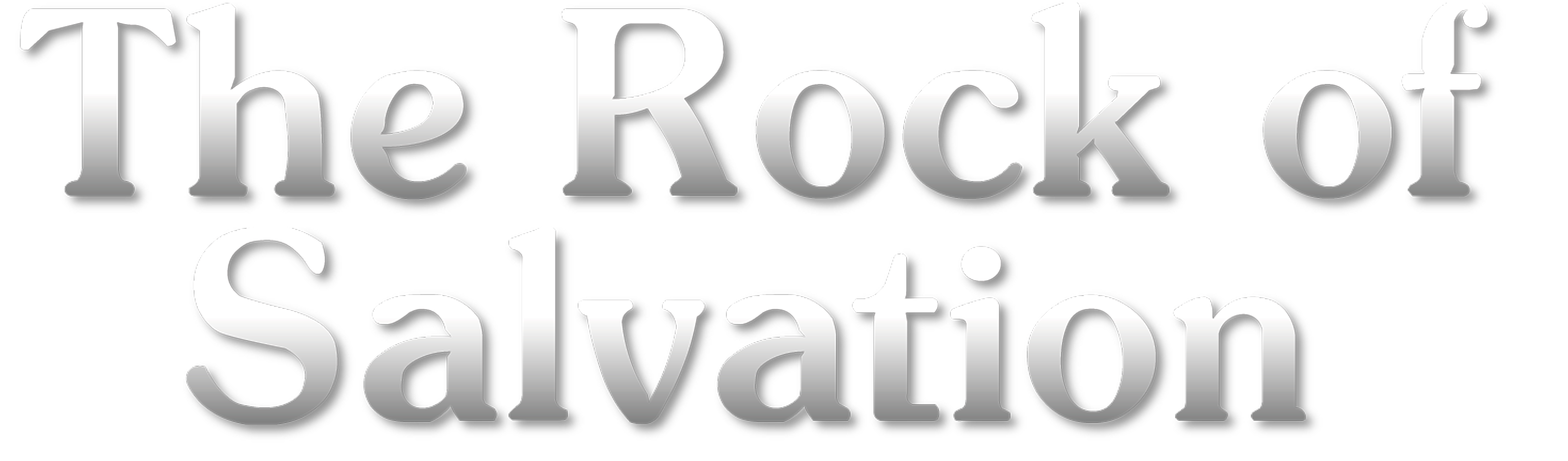 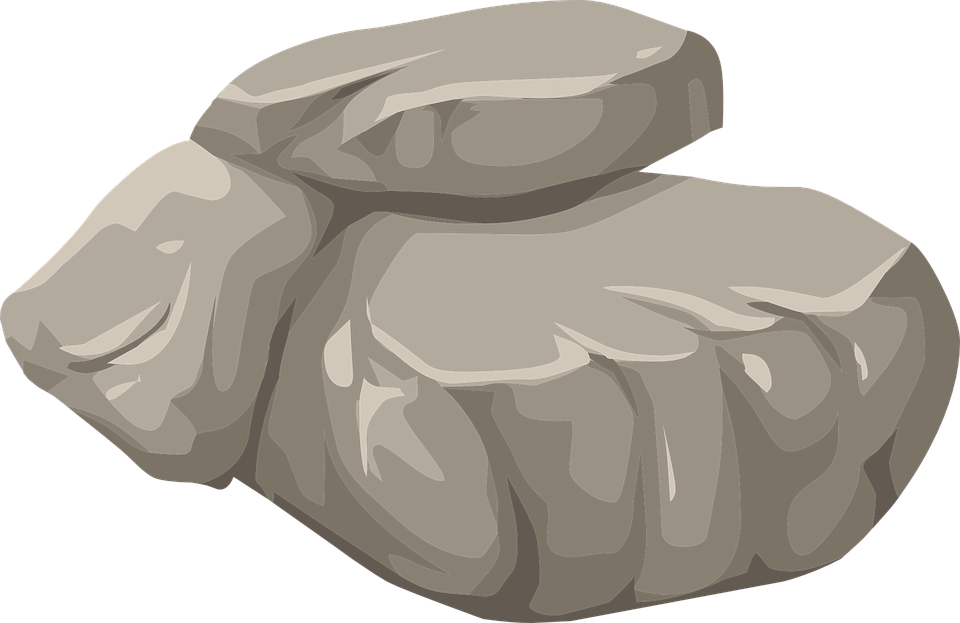 I. “Rock of Salvation” in the OT.
Israel forsook their Rock (Deut. 32:15-18).
David praised the Rock (2 Sam. 22:47-51). 
He is the only salvation (Psa. 62:6-7).
He is worthy of  worship (Psa. 95:1-6).
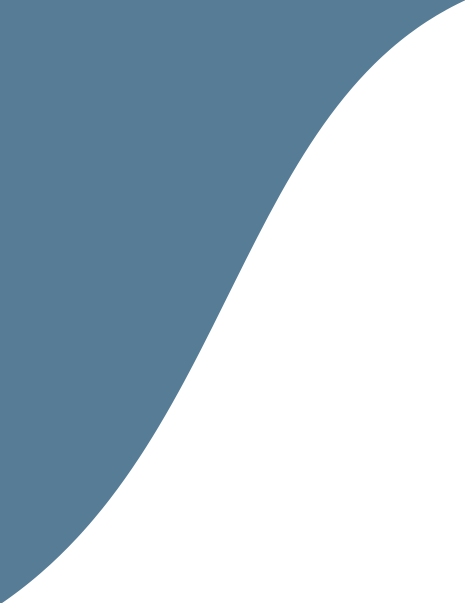 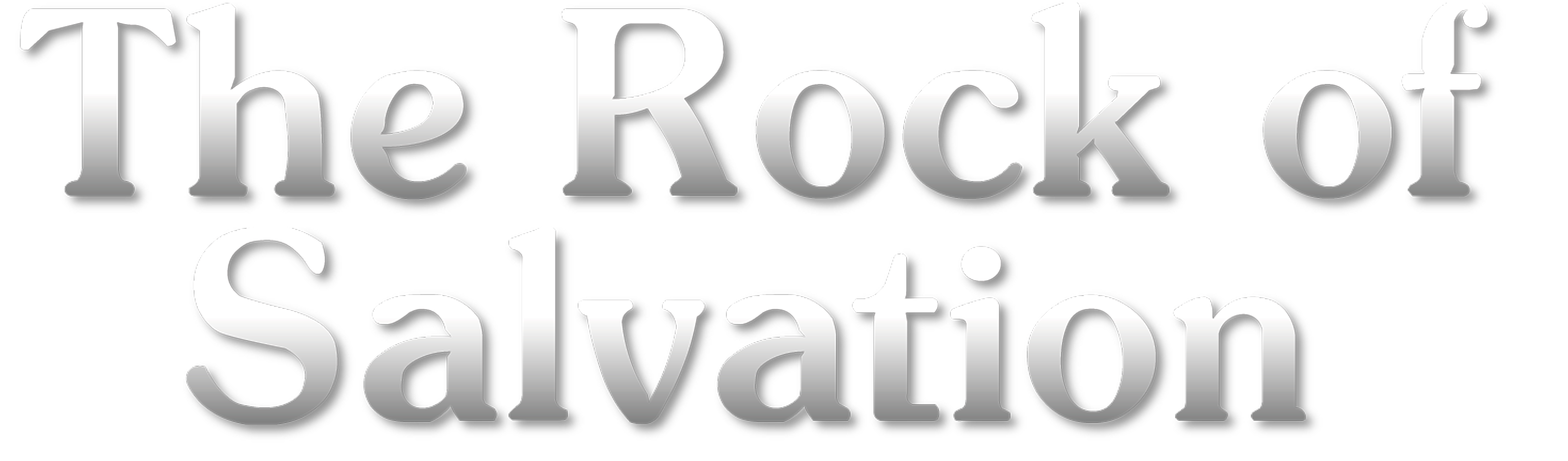 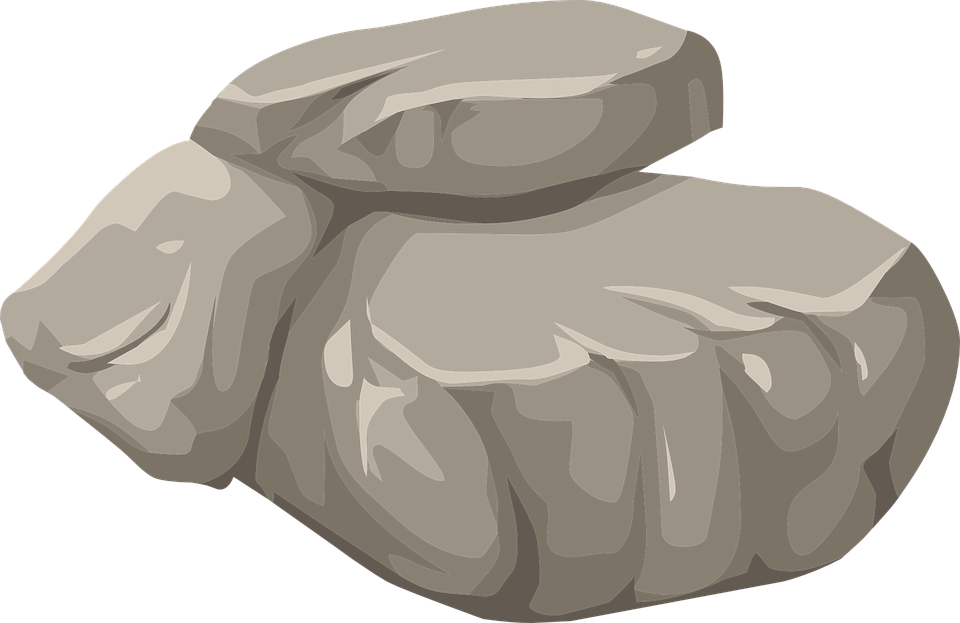 II. The Blessings from Rock.
A sure foundation (Isa. 28:16; Rom. 9:33).
Rock offers refuge (Psa. 31:1-3). 
Samson found refuge (Judg. 15:8).
The Benjamites took refuge (Judg. 20:47).
Water from rock (Exod. 17:3-6).
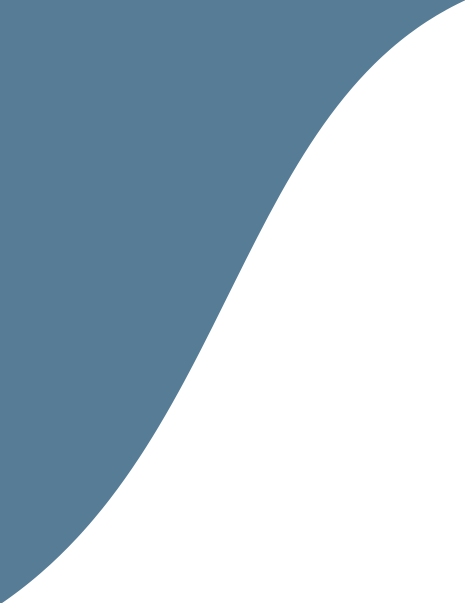 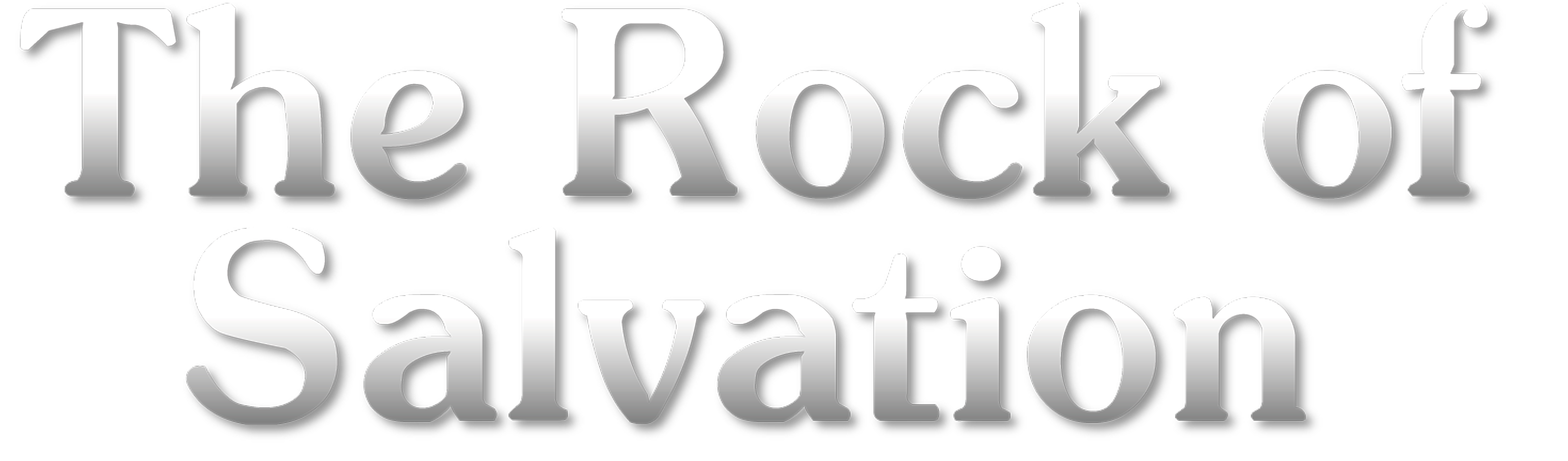 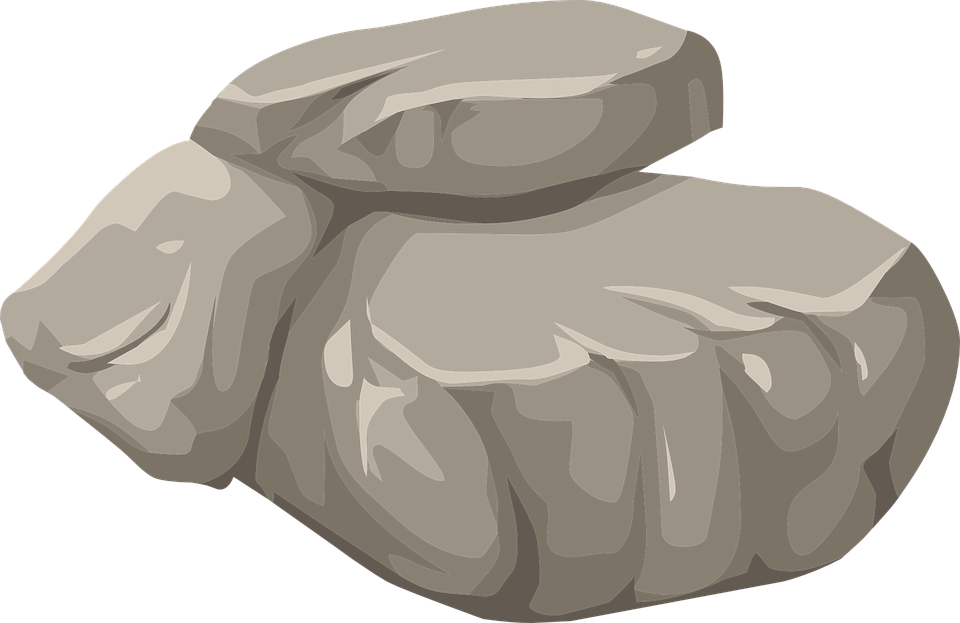 III. Jesus is our “Rock of Salvation.”
He is the Chief Cornerstone (Acts 4:9-12).
Salvation is only in Him.
The church’s foundation (Matt. 16:13-18). 
He was Israel’s Rock (1 Cor. 10:1-4).
His word is solid and sure (Matt. 7:24-27).